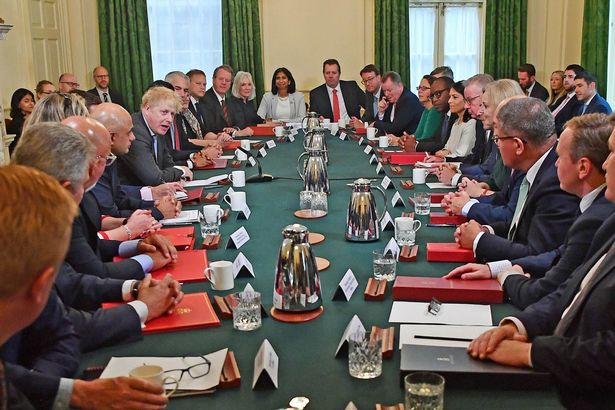 Prime Minister & Executive
Unit 2: Topic 3
Key objectives:
Who is who in the UK executive?
What is the role of the PM?
What is the role of the cabinet?
Where does power lie within the executive?
What are the powers & constraints of the PM?
How far do personality, leadership style and ‘events’ affect executive power?
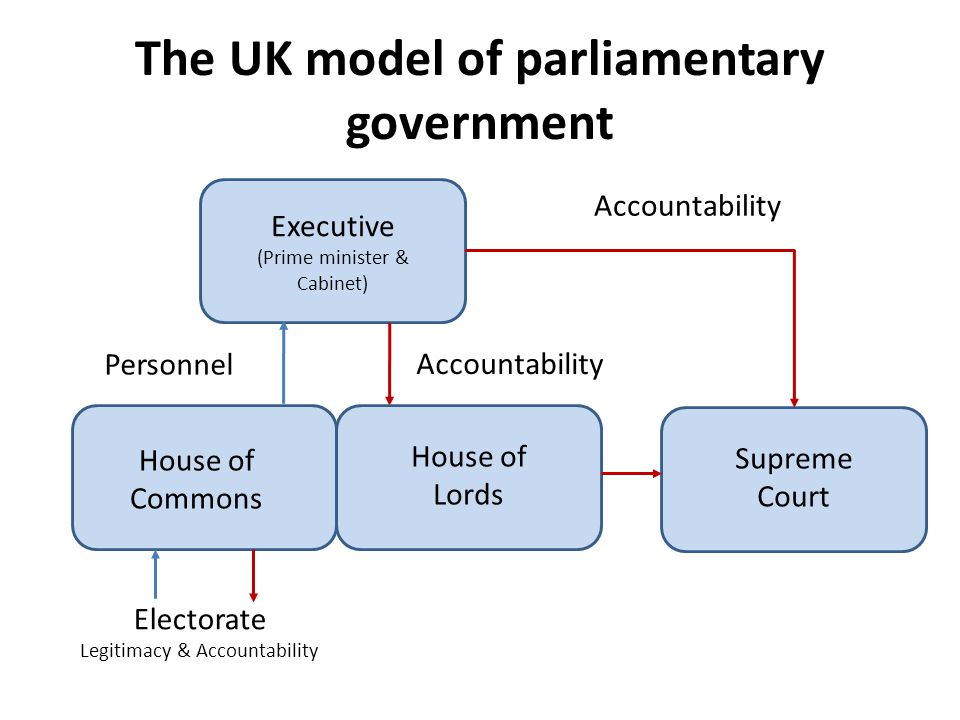 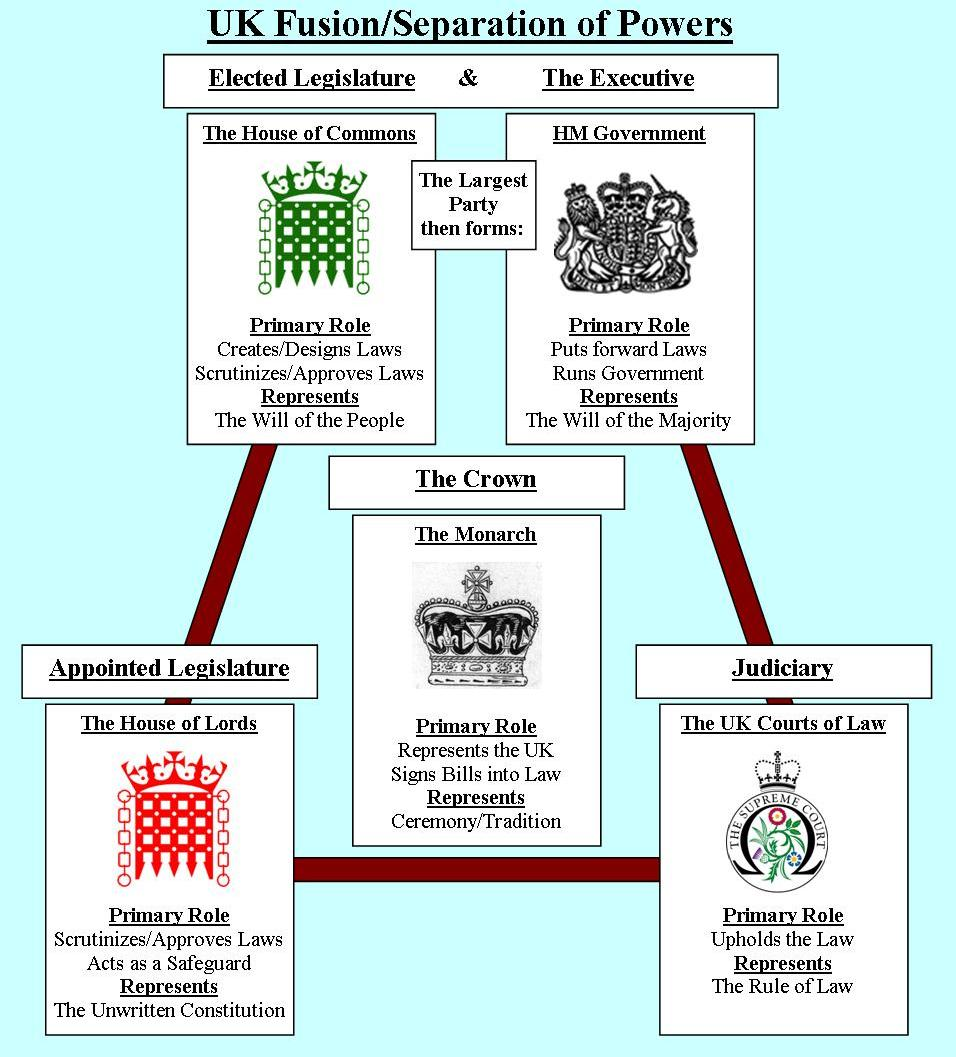 PM, Cabinet & Ministers

The executive is, technically, responsible for executing or implementing government policy.
The ‘sharp-end’ of government (hugely impactful on the public)
The chief source of political leadership & the policy process.
In short, the executive ‘governs’…
Political executive – the ‘government of the day’
Official executive, or bureaucracy – the permanent civil service
Prime Minister

The most important figure in the UK political system. 
Evolved role & powers over time. Now the UK’s chief executive.
Until the 1980s, the post had little official recognition. The power attached to the office has grown tremendously, leading to a ‘presidential prime minister’? 

3 Core qualifications:
PMs must be MPs (by convention, PMs sit in the H of Commons (1895 Lord Salisbury was last PM from the H of Lords)
PMs must be the party leader (can be elected leader by their parties, e.g. James Callagham 1976, John Major 1992, Gordon Brown 2007,...May 2016)
His/her party usually has majority control in the H of Commons. Most PM gain power this way. Exceptions: 2010 Cameron’s coalition (19 short), May 2017 (8 short)
Role of the Prime Minister

With no codified constitution, the role has developed over time. 
Traditional view: Walter Bagehot (1867), ‘primus inter pares’. All ministers were originally there to serve the monarch. The cabinet was a collective of equals
1st ‘PM’ was Robert Walpole (1721-1742) … a term of abuse!
Key aspects of a modern PM:
Making governments.  Formally the Queen appoints PMs, who the appoints all members of the government (cabinet, junior minister, peers etc.)
Directing Govt. Policy. Central figure in the core executive, able to interfere with any aspect of policy (esp. economic & foreign)
Managing the cabinet. PM chairs cabinet meetings, agenda, minutes, length
Organising govt. Responsible for the structure & size of govt. (Brexit, 2016)
Controlling parliament. Leader of largest party in the Commons (majority!)
Providing national leadership. Authority rests on the mandate & media
The Cabinet

A committee of leading members of the government
Normally 20-23 formal members (secretaries of state) who run departments
https://www.gov.uk/government/ministers
It’s hierarchical (a ‘pecking order’), Chancellor of Exchequer, Foreign Minister, Home Secretary etc. A deputy PM’s been a feature of recent years (coalition). 
Honorific titles, like First secretary of State, can be given for the most trusted members of the cabinet (Damien Green, June 2017)
Often an inner circle of ministers/advisers emerges: 1967 Harold Wilson’s ‘Prime Minsterial Govt.’,  1979-90 Thatcher’s ‘kitchen cabinet’,  1997-2007 Blair's ‘sofa politics’ & ‘denocracy’,  2010-15 Cameron’s ‘Quad’,  2016-17 May’s initial No 10 advisors (Fiona Hill & Nick Timothy). 2020 Johnson & Dominic Cummings!
Cabinets meet at PM’s digression (Wed or Thurs mornings normally)
Role of the Cabinet

Huge gulf between theory & practice. Constitutional theory is cabinet (the pares) is the top collective body of the UK executive. The cabinet is the highest decision-making forum – cabinet government
Reality is cabinets have lost out to the powers of PMs (the primus). Blair instigated 1, from 2, cabinet meetings per week. Only 2 hours – often 30 minutes
Cabinets still have a real purpose/role:
Formal policy approval. Although formation & debate takes place elsewhere, no policy can be official government policy without cabinet approval. Convention of collective responsibility. 
Policy Coordination. Key role of a modern cabinet. ‘Joined-up government’ & necessary for individual ministerial & department leadership.
Resolve disputes. Most disputes between ministers & departments are settled at a lower level, however cabinet can serve as a sort of final ‘court of appeal’.
Role of the Cabinet

Forum for debate. PM (& members) can use the cabinet as a sounding board to raise issues/stimulate discussion (‘Hard’ vs ‘Soft’ Brexit?). That said time is limited!
Party management. Cabinet is a good ‘litmus test’ of views/morale in the party. This explains why the Chief Whip is a member (may explain May’s election too?!)
Symbol of collective government. Vital for any government in maintaining a collective ‘face’ (collective ministerial responsibility again… Also individual ministerial responsibility, e.g.2014 Maria Miller, Culture Sec – expenses scandal)
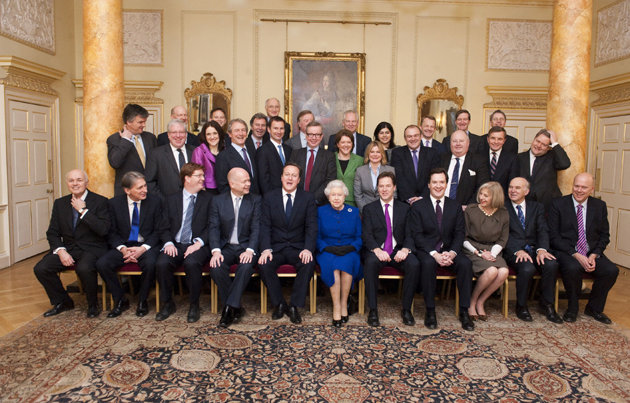 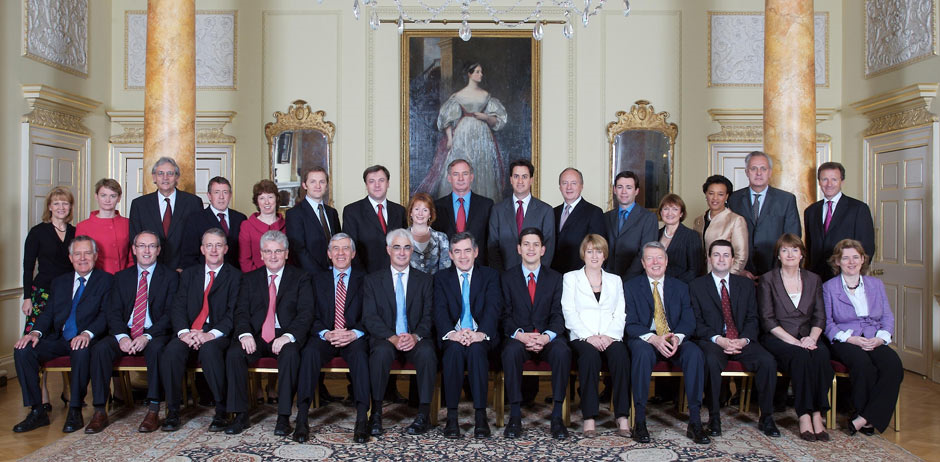 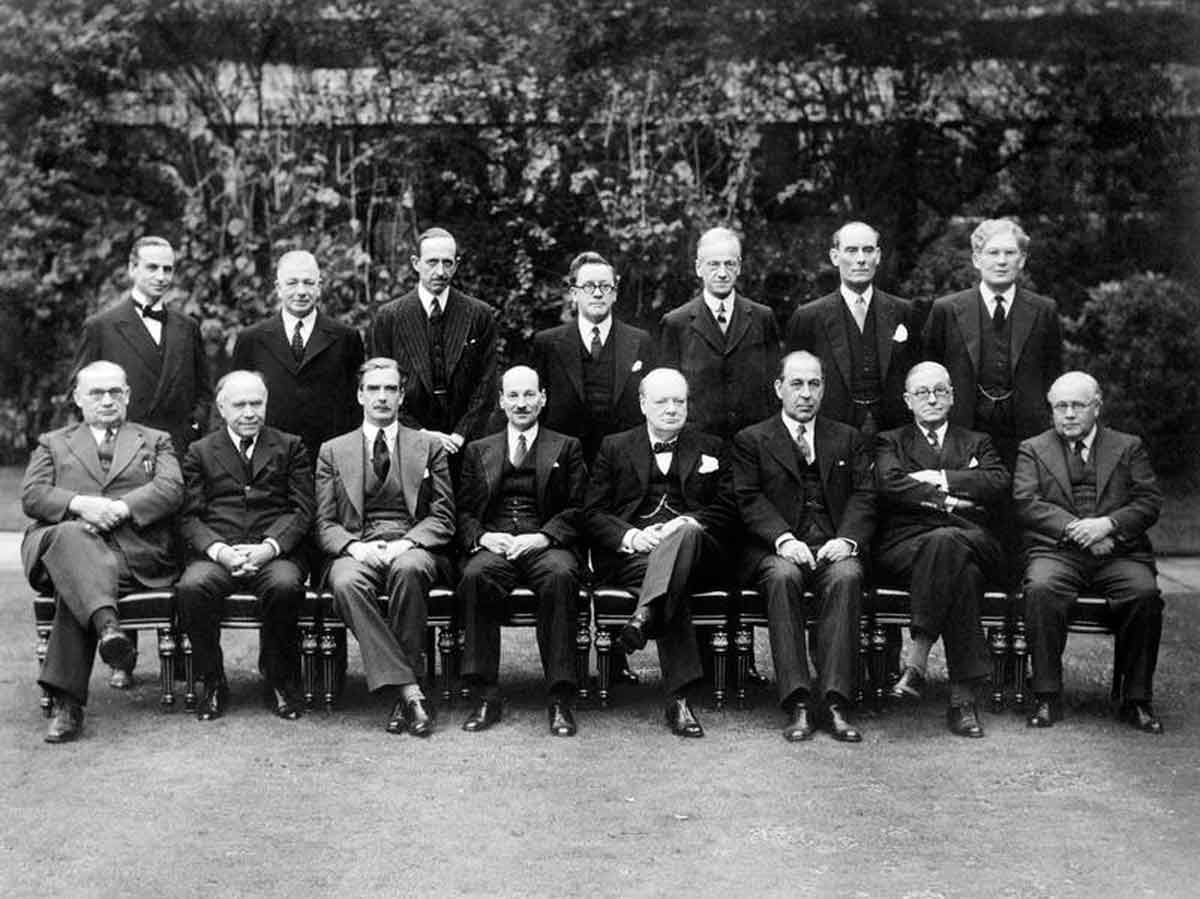 Churchill’s war time coalition cabinet
2007 – Gordon brown’s ‘united’ cabinet
2010 – Cameron’s coalition cabinet
Powers of the PM

Formal powers. Limited, compared to a president. No codified constitution means most powers derive from Royal Prerogative:
Appointing ministers, top judges, bishops, ambassadors, police chiefs etc.
Dissolve & recall Parliament (now limited by the Fixed Term Parliament Act)
Sign & negotiate treaties (Brexit!)
Grant honours – titles, seats in the H of Lords etc.
Wider & informal powers. PMs are more important than their constitutional role suggests:
Powers of persuasion & influence
The apex of three crucial sets of relationships:
The cabinet, individual ministers & government departments
His/her party and, through it, with Parliament
The people, often through the mass media.
Powers of the PM (6 key areas)

1. Leadership style. ‘the post of the prime minister is whatever its holder chooses and is able to make of it’ (Asquith, PM 1908-16).
Personality
How the holder sees the job of PM (Major collegiate leadership. Thatcher authoritarian leadership)
Ultimately, PM power depends on what they are ‘able’ to wield. The office depends upon:
The powers of the PM
The constraint upon the PM
The size of the majority
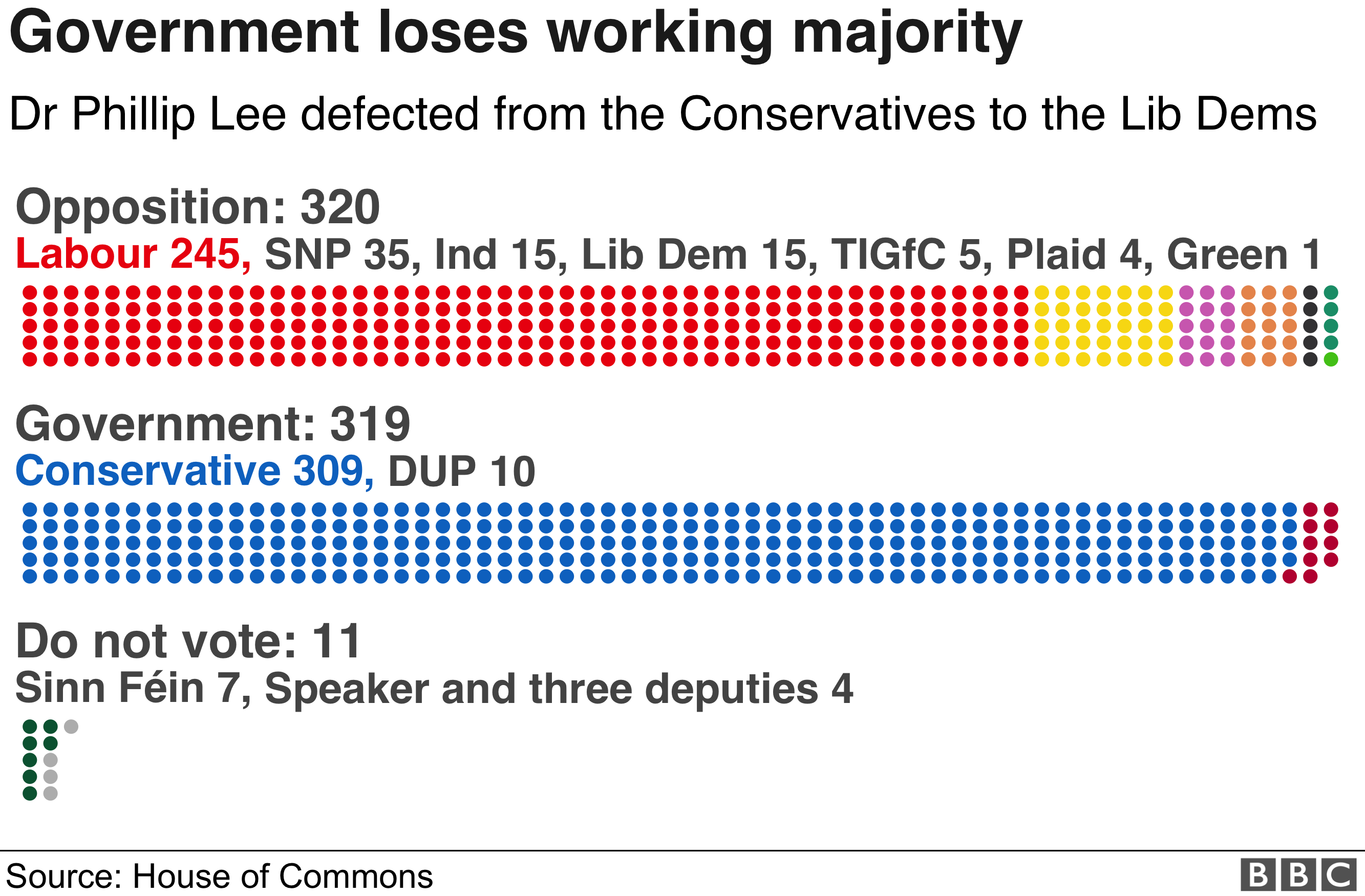 Sept 2019
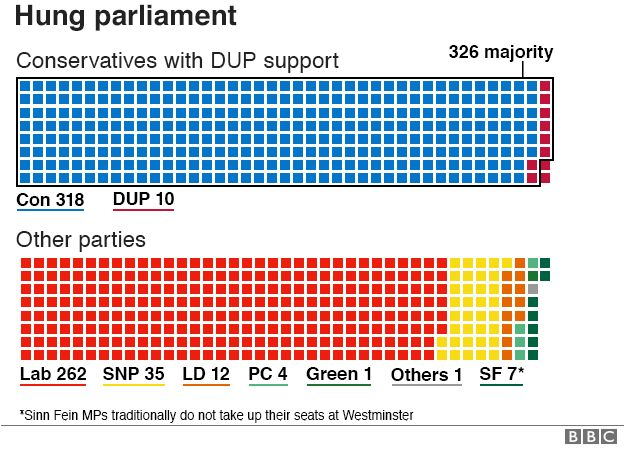 2017
Powers of the PM (6 key areas)

2. Patronage (hire and firing!).
Promotion of loyal supporters with shared ideologies
Promotion/demotion as a means of keeping rivals/critics at bay
The fact PMs control political careers of ministers (& backbenchers) is important for maintaining loyalty/discipline. 
Thatcher (between 1979-1983) transformed her cabinet, removing ‘the wets’ (One Nation conservatives), replacing them with Thatcherites.
Only half of Blair’s 1997 cabinet was still in place by the 2001 election.
2007, on becoming PM, Brown’s cabinet reshuffle was the largest in 100 years (11 stood down or were sacked).
2016, on becoming leader May sacked key Cameron supporters (N Morgan…)
2017, ‘winning’ in June prevented a large reshuffle (although Gove’s back!)
2021 (April) Cabinet reshuffle, consolidated Johnson’s grip
Powers of the PM (6 key areas)

2. Limits to patronage:
All ministers must be MPs or peers
All ministers (or the vast majority) must come from the majority party
Party unity requires an ideological and political balance within the cabinet (May’s had to keep/include members post-June’s result: Philip Hammond, Michael Gove)
Particular groups need to be represented (e.g. 5 of 23 are women)
Opponents maybe less dangerous in the cabinet (collective ministerial responsibility), e.g. Boris Johnson & Michael Gove now (or Dominic Raab)
The advent of coalition government (2010) meant hiring & firing was limited by the need to maintain the Coalition & include Nick Clegg 
2017 post-June election May’s options were very limited
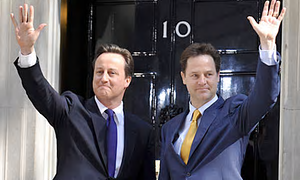 Powers of the PM (6 key areas)

3. Cabinet management. PMs have considerable scope for controlling the cabinet & Cabinet system:
Chair cabinet meetings (agenda, minutes etc. …Votes are very rare)
Convene cabinet meetings & determine timing/length
Decide the number & nature of cabinet committees/sub-committees
Since the 1950s the number & duration has dwindled, 100 per year to 40
Thatcher, Blair & Cameron used them to address, rather than discuss…
Blair & Cameron both preferred bilateral discussions, or cabinet sub-committees for discussion/debate
Since 2019 victory & Covid Johnson uses cabinet, but…
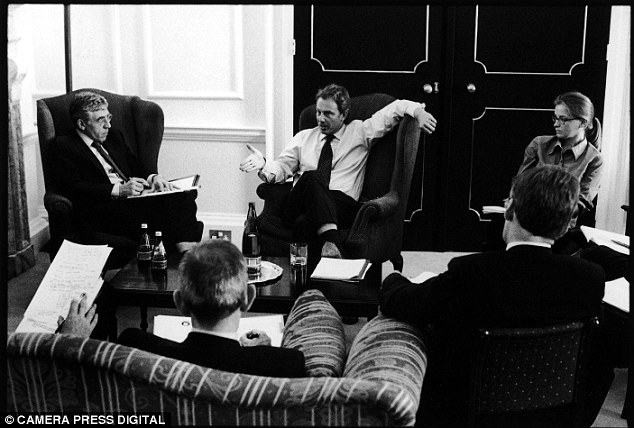 Powers of the PM (6 key areas)

3. Limits to managing the cabinet

Cabinet support for the PM is conditional on them being popular & successful
Cabinet resignations (esp. senior members) can be very detrimental
Coalition government, Hung Parliament or Minority government means controlling the cabinet is much harder for the PM

Your turn! An example for each of these bullet points please?
a)
b)
c)
Powers of the PM (6 key areas)

4. Party leadership. 
Party leadership underpins all aspects of PM power. It sets the PM apart from other ministers & gives him/her leverage over the wider government system.
Three examples:
PM’s authority is enhanced over ministers if she/he is popular with the party. The party focuses on the person (PM) not the other ministers.
Allows the PM to better control Parliament, if there's a healthy majority
Grassroots members recognise the party’s fortunes are closely linked to the PM’s standing. Thus discouraging factionalism & public criticisms of the PM
Limits to party leadership. 
As leader the PM is supposed to deliver electoral success… loyalty is very thin!
No PM can survive without the support/backing of her/his party.
Powers of the PM (6 key areas)

5. Institutional supports.
SPADs – Since WWII the power of PMs has risen significantly, due to SPADs. Other ministers have whole ministries to advice them, whereas PMs traditionally had very limited support.

Two key bodies that serve/support the PM:
The Prime Minister’s Office – Since 2002 has included the No 10 Policy Unit
The Cabinet Office – which was very much the ‘hub’ of the differing aspects/parts of government
The Cabinet Office’s role/influence grew significantly under Blair (the Delivery Unit, Social Exclusion Unit, Performance & Innovation Unit etc.). The number of SPADs grew to 50 under Blair too. He also gave advisors powers over senior civil servants.
Cameron criticised this number in 2005, but by 2014 its had risen to 107 (costing £8m per year to the tax payer).
SPADs remain controversial (2017 -Fiona Hill. … 2020 Dominic Cummings!!)
Powers of the PM (6 key areas)

6. Access to the media. 
The growth of the mass media since WWII (esp. 1970s & TV) has been a major factor in PM. Information is 24/7, comment instant in a social media age, much of which focuses on the PM (or is used by the PM).  This is a significant cause for the notion we have a ‘presidential prime minster’.

Media strengthens the PM:
Growth of the ‘political celebrity’. Power to go direct to the pubic (John Major, 1995 ‘put up, or shut up’ speech:  )
Media’s obsession with personality & image means focus on person, not party
Control/’spin’ enable PM/No 10 to try and lead the political narrative (Thatcher & Bernard Ingham, Blair & Alistair Campbell, Brown & Charlie Whelan, Cameron & Andy Coulson, Theresa & Fiona Hill… until that election!). Dominic Cummings!
Powers of the PM (6 key areas)

6. Access to the media. 
‘Spin’. The rise and rise of ‘spin’ is a feature of PM leadership. A constant process of trying to dominate the media/political agenda.
A ‘dark art’ that has led to a whole new actor in UK politics – the ‘spin doctor’.
Techniques include:
‘leaks’ – those attributable briefings
‘vetting’ of information/arguments before released to the media
Feeding stories to sympathetic ears in the media
Releasing information close to media deadlines, to prevent questioning
‘burying news’ – releasing information that’s bad on a day no one will notice
Backing certain newspapers/outlets so criticism is muted
Powers of the PM (6 key areas)

6. Access to the media. 
‘What the media giveth, the media can taketh away’!
Bad stories ~ e.g. policy blunders (‘dementia tax’), poor leadership (May’s 2017 election, Brown’s 2010 election: 	https://www.youtube.com/watch?v=jFl_evwML2M …no, it gets worse… 	https://www.youtube.com/watch?v=C3F_ly9xSqQ
	Problems can be turned into a crisis (Grenfell Tower fire)
Emphasis on ‘spin’ (‘managing the news’) can be counter-productive (Blair), leading to credibility issues.
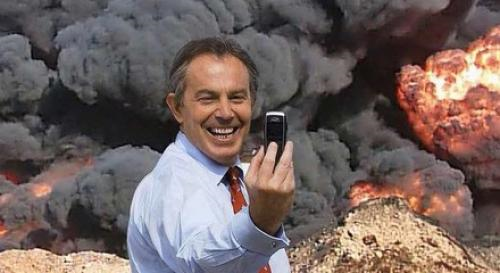 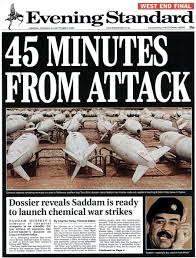 Constraints on PM powers:

The cabinet*		The media			The party**
Events			The electorate

*Cabinet ‘big beasts’ (3 factors: seniority of office, party standing, public profile)
1990 Thatcher was ultimately removed by a ‘cabinet coup’ (Geoffrey Howe, DPM)
1997-2007 Blair & Brown’s political ‘relationship’…
2010-2015 Cameron constrained by coalition
2017… May’s loss of a majority (& the DUP?)
**Party support/loyalty is necessary (John Major 1995 ‘put up or shut up’ speech, https://www.youtube.com/watch?v=ZifWqG2413U) … weak or strong??
Theresa post-election? https://www.youtube.com/watch?v=Nqp-ekdUFfM
2019… Johnson’s handling of Covid and post-Brexit
Case Studies: 

‘Students must choose two PMs. One from 1945-1997, one from 1997 to now’… Students must study the influence of the chosen PMs, covering both events and policy, with examples that illustrate both control and lack of control.’

For example:
Anthony Eden – 1956 Suez Crisis
Harold Wilson – Membership of the European Economic Community, 1974-75
Margaret Thatcher – Falklands War, Poll Tax or economic policy (privatisation etc.)
John Major – Small majority & factionalism
Tony Blair – 9/11 & Iraq War
Gordon Brown – 2010 becoming leaders in 2007 and the 2010 election 
David Cameron – Coalition Government, 2010-15
Theresa May – Brexit & 2017 election
Boris Johnson – Covid & post-Brexit, 2019…